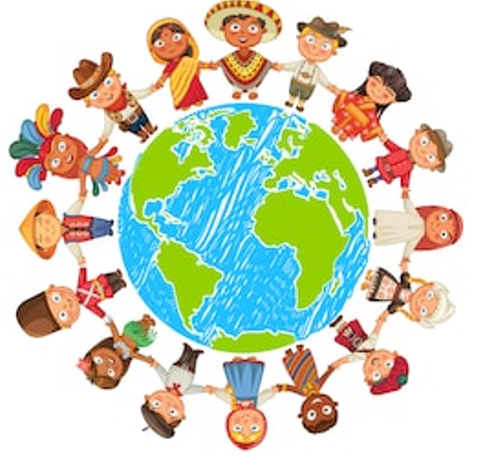 Unit2: Countries, cultures and customes
Grade: 8th
Miss Pamela Knuckey
Do you know the seven wonders?
Modern world
Taj mahal – India
Christ redeemer- Brazil
Chichén Itzá- Mexico
great wall of china- China
Roman Coliseum - Italy
Machu Picchu- Peru
Petra- Jordania